miniKIM 2020: Soziodemografie Haupterziehende
Soziodemografie Kinder
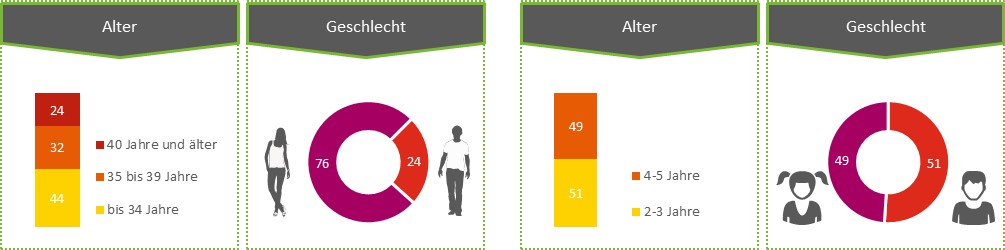 Quelle: miniKIM 2020, Angaben in Prozent, Basis: alle Haupterzieher*innen, n=600
Themeninteressen Haupterzieher*innen 2020
Quelle: miniKIM 2020, Angaben in Prozent, Basis: alle Haupterzieher*innen, n=600
Geräteausstattung im Haushalt 2020- Auswahl, Angaben der Haupterzieher*innen -
Quelle: miniKIM 2020, Angaben in Prozent, Basis: alle Haupterzieher*innen, n=600
Persönliche Verfügbarkeit der Kinder an Geräten 2020- Auswahl, Angaben der Haupterzieher*innen -
Kinder im Alter von 2-5 Jahren / Gesamt
Kinder im Alter von 2-3 Jahren
Kinder im Alter von 4-5 Jahren
Quelle: miniKIM 2020, Angaben in Prozent, Basis: alle Haupterzieher*innen, n=600
Geräteverfügbarkeit der Kinder 2020 – Vergleich 2014
- Auswahl, Angaben der Haupterzieher*innen -
Quelle: miniKIM 2020, Angaben in Prozent, Basis: alle Haupterzieher*innen
*2014 getrennt abgefragt
Aktivitäten im Alltag 2020
(fast) jeden Tag
ein-/mehrmals in der Woche
Quelle: miniKIM 2020, Angaben in Prozent, Basis: alle Haupterzieher*innen, n=600
Aktivitäten im Alltag 2020- mind. einmal pro Woche -
Kinder im Alter von 2-5 Jahren / Gesamt
Kinder im Alter von 2-3 Jahren
Kinder im Alter von 4-5 Jahren
Quelle: miniKIM 2020, Angaben in Prozent, Basis: alle Haupterzieher*innen, n=600
Liebste Aktivitäten 2020- Auswahl, bis zu drei Nennungen -
Kinder im Alter von 2-5 Jahren / Gesamt
Kinder im Alter von 2-3 Jahren
Kinder im Alter von 4-5 Jahren
Quelle: miniKIM 2020, Angaben in Prozent, Basis: alle Haupterzieher*innen, n=600
Geschätzte tägliche Nutzungsdauer verschiedener Medien durch Kinder 2020- Angaben der Haupterzieher*innen -
Quelle: miniKIM 2020, Angaben in Minuten, Basis: alle Haupterzieher*innen, n=600
Mediennutzung 2020: Macht das Kind…
Quelle: miniKIM 2020, Angaben in Prozent, Basis: Haupterziehende; wenn Tätigkeit zumindest gelegentlich ausgeübt wird
Medienbindung 2020- Am wenigsten verzichten kann das Kind auf… -
Quelle: miniKIM 2020, Angaben in Prozent, Basis: alle Haupterzieher*innen, n=600
Lineares Fernsehen 2020: Nutzt das Kind…
Quelle: miniKIM 2020, Angaben in Prozent, Basis: alle Haupterzieher*innen, n=600
Onlineangebote* der TV-Sender 2020: Nutzt das Kind…
Quelle: miniKIM 2020, Angaben in Prozent, Basis: alle Haupterzieher*innen, n=600
*Sendungen in Mediatheken, über Webseiten oder Apps der Fernsehsender
Sendungen via kostenfreie Videoportale 2020: Nutzt das Kind…
Quelle: miniKIM 2020, Angaben in Prozent, Basis: alle Haupterzieher*innen, n=600
Sendungen via Pay-Streamingdienste 2020: Nutzt das Kind…
Quelle: miniKIM 2020, Angaben in Prozent, Basis: alle Haupterzieher*innen, n=600
Lieblingssendung 2020- Mehrfachnennungen -
Kinder im Alter von 2-5 Jahren / Gesamt
Kinder im Alter von 2-3 Jahren
Kinder im Alter von 4-5 Jahren
Quelle: miniKIM 2020, Angaben in Prozent, Basis: alle Haupterzieher*innen, n=600
Lieblingssendung: Wo gesehen?
Quelle: miniKIM 2020, Angaben in Prozent, Basis: Haupterzieher*innen deren Kinder mindestens eine Lieblingssendung haben, n=480
Häufig gesehene Wissenssendungen 2020- Mehrfachnennungen -
Kinder im Alter von 2-5 Jahren / Gesamt
Kinder im Alter von 2-3 Jahren
Kinder im Alter von 4-5 Jahren
Quelle: miniKIM 2020, Angaben in Prozent, Basis: alle Haupterzieher*innen, n=600
Wissenssendung: Wo gesehen?
Quelle: miniKIM 2020, Angaben in Prozent, Basis: Haupterzieher*innen deren Kinder mindestens eine Wissenssendung schauen, n=319
Beschäftigung mit Büchern 2020
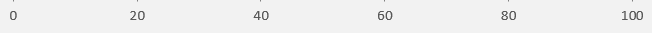 Quelle: miniKIM 2020, Angaben in Prozent, Basis: alle Haupterzieher*innen, n=600
Anhören von Hörspielen/Hörbüchern/Podcasts 2020
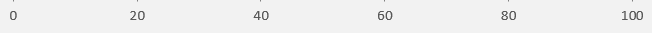 Quelle: miniKIM 2020, Angaben in Prozent, Basis: alle Haupterzieher*innen, n=600
Handy- und Smartphonenutzung 2020
Quelle: miniKIM 2020, Angaben in Prozent, Basis: alle Haupterzieher*innen, n=600
Tätigkeiten am Handy/Smartphone 2020- außer Spielen -
Quelle: miniKIM 2020, Angaben in Prozent, Basis: alle Haupterzieher*innen, n=600
Nutzung Computer-/Konsolen-/Online-/Tablet-/Smartphonespiele 2020
Quelle: miniKIM 2020, Angaben in Prozent, Basis: alle Haupterzieher*innen, n=600
Digitale Spieleformen im Vergleich: Nutzungsfrequenz 2020
Quelle: miniKIM 2020, Angaben in Prozent, Basis: Nachbefragung Haupterzieher*innen, n=331
Tätigkeiten an Computer/Laptop/Tablet 2020
Quelle: miniKIM 2020, Angaben in Prozent, Basis: alle Haupterzieher*innen, n=600
Aussagen zu Computer und Internet 2020- stimme voll und ganz/eher zu, Angaben der Haupterzieher*innen -
Das Internet birgt für Kinder viele Gefahren.

Kinder sollten nur im Internet surfen, wenn auf dem Computer/Laptop ein Filter- oder Schutzprogramm installiert ist.

Kindern den Umgang mit Computern/Laptops und Internet beizubringen, ist Aufgabe der Eltern.

Kinder sollten den Umgang mit Computer/ Laptop und Internet in der Schule beigebracht bekommen.

Kinder können durch Computer/Laptop und Internet viel lernen und Neues erfahren.

Tablets bieten viele Möglichkeiten, um gemeinsam mit dem Kind spielerisch zu lernen.

Durch die leichte Bedienung sind Tablet-PCs gut für kleine Kinder geeignet.

Tablets sind gut, um Kinder früh an den Umgang mit Medien zu gewöhnen.

Tablets sind nichts für Kinder.

Kinder sollten so früh wie möglich an Computer/Laptop gewöhnt werden.

Mein Kind darf/dürfte das Internet auch ohne Aufsicht nutzen.
Quelle: miniKIM 2020, Angaben in Prozent, Basis: alle Haupterzieher*innen, n=600
Aussagen zu Filterprogrammen 2020
Quelle: miniKIM 2020, Angaben in Prozent, Basis: alle Haupterzieher*innen, n=600
Medien in Kindergarten/Kita 2020- Angaben der Haupterzieher*innen -
Quelle: miniKIM 2020, Angaben in Prozent, 
Basis: Haupterzieher*innen, deren Kind mind. selten eine/n Kindergarten/Kinderkrippe/KITA besucht, n=529
Geschätzte tägliche Nutzungsdauer verschiedener Medien durch die Haupterzieher*innen 2020
Quelle: miniKIM 2020, Angaben in Minuten, Basis: alle Haupterzieher*innen, n=600
Informationen über das eigene Kind auf Sozialen Medien- Angaben der Haupterzieher*innen -
Quelle: miniKIM 2020, Angaben in Prozent, Basis: alle Haupterzieher*innen, n=600
Absprachen zur Nutzung von Medien
Quelle: miniKIM 2020, Angaben in Prozent, Basis: Haupterziehende; wenn Kind Tätigkeit mind. seltener ausübt
Art der Beschäftigungsangebote im Lockdown- Angaben der Haupterzieher*innen -
Quelle: miniKIM 2020, Angaben in Prozent, 
Basis: Haupterzieher*innen, die ein Betreuungsangebot der jeweiligen Einrichtung für ihr Kind erhielten, n=221
Frequenz der Beschäftigungsangebote im Lockdown- Angaben der Haupterzieher*innen -
Quelle: miniKIM 2020, Angaben in Prozent, 
Basis: Haupterzieher*innen, die ein Betreuungsangebot der jeweiligen Einrichtung für ihr Kind erhielten, n=221
Änderungen des Mediennutzungsverhaltens der Kinder durch Corona
Quelle: miniKIM 2020, Angaben in Prozent, Basis: alle Haupterzieher*innen, n=600
Veränderungen des Mediennutzungsverhaltens der Kinder
Kind, dessen Medienverhalten sich geändert hat…
Quelle: miniKIM 2020, Angaben in Prozent, 
Basis: Haupterzieher*innen, bei deren Kind sich das Medienverhalten während der ersten Corona-Phase geändert hat, n=229